ИГРЫ ПО ПРАВИЛАМ ДОРОЖНОГО ДВИЖЕНИЯ
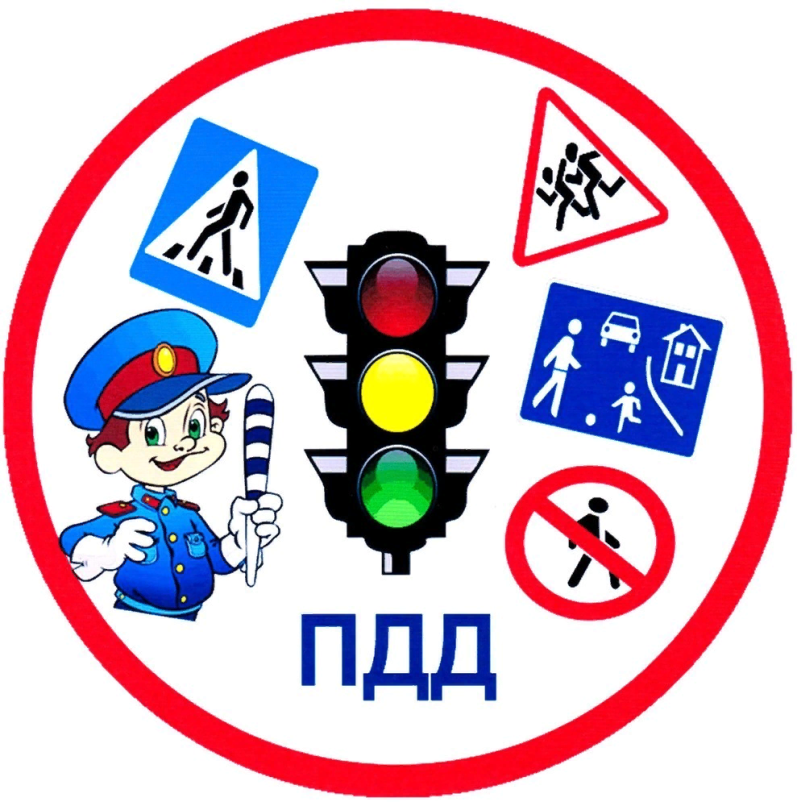 Зайцева Ирина Ивановна, воспитатель,
МДОУ Детский сад №13 «Березка», 
г.  Новодвинск
ЧЕТВЕРТЫЙ ЛИШНИЙ
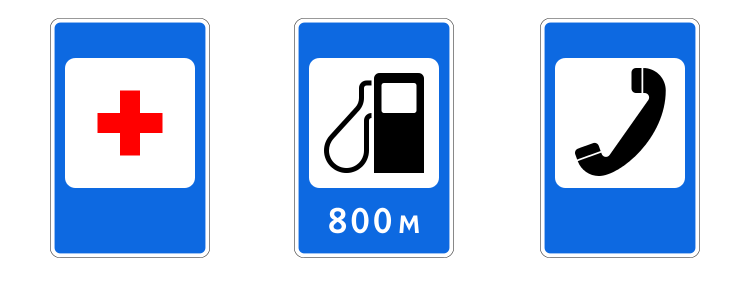 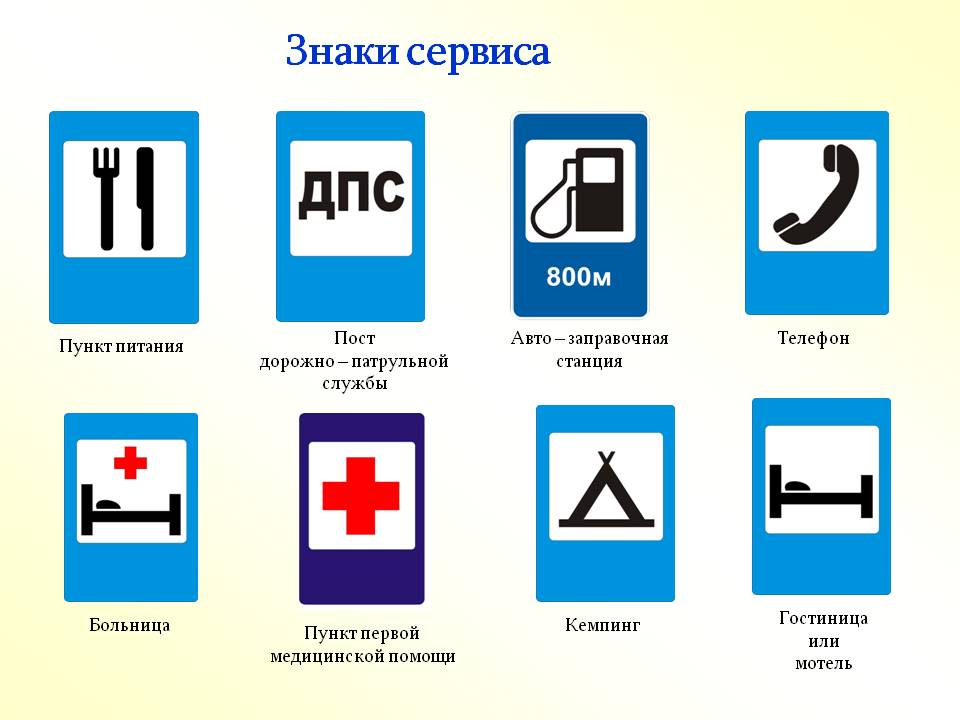 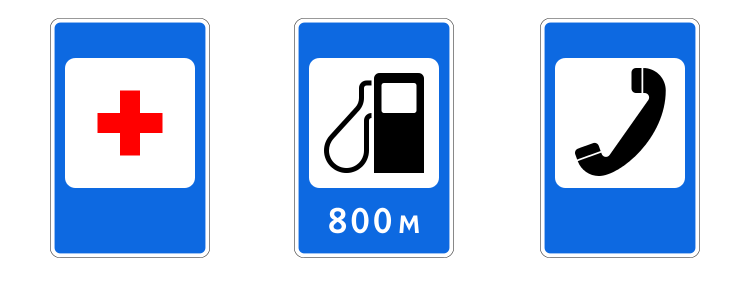 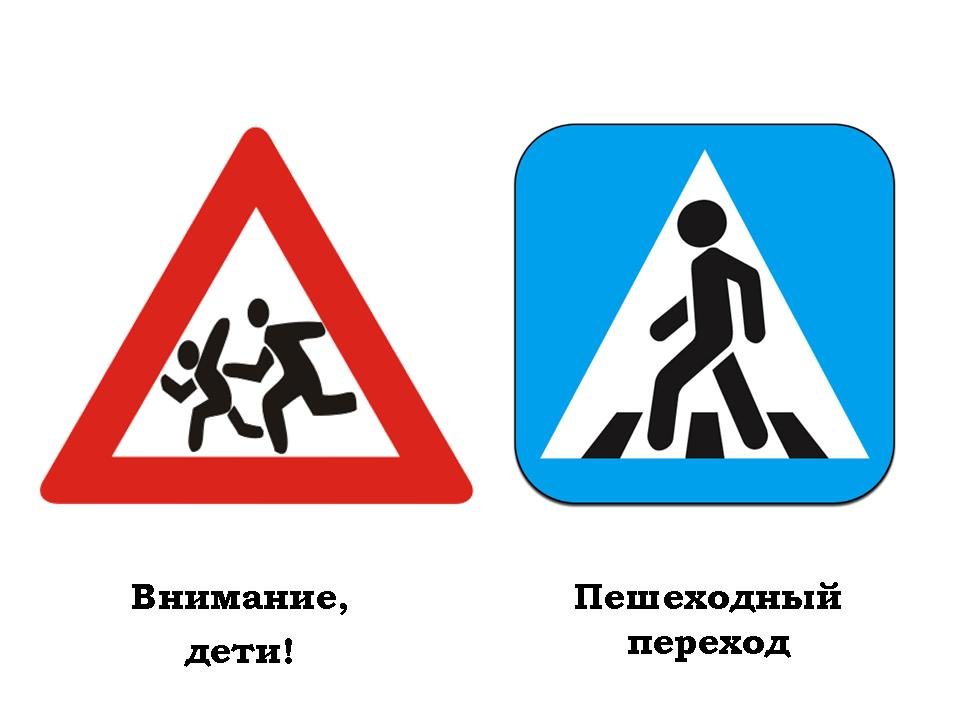 КАК ПОСТУПАТЬ НЕЛЬЗЯ
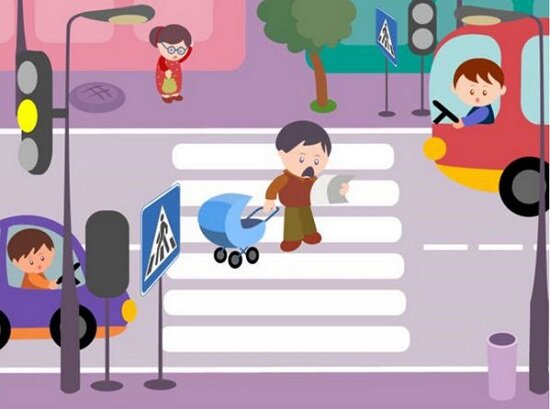 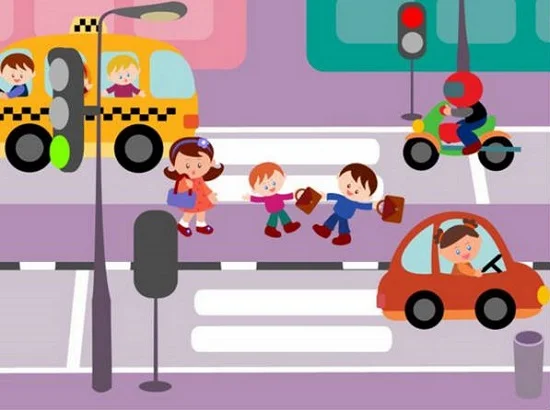 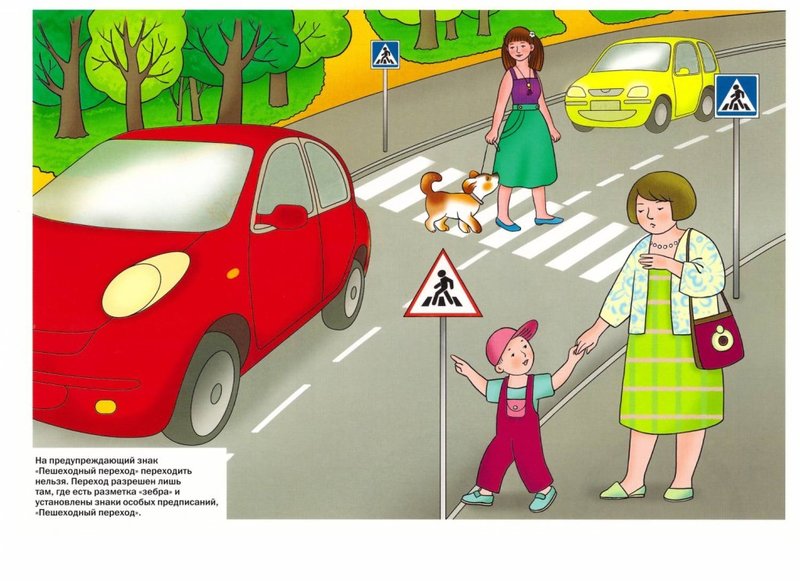 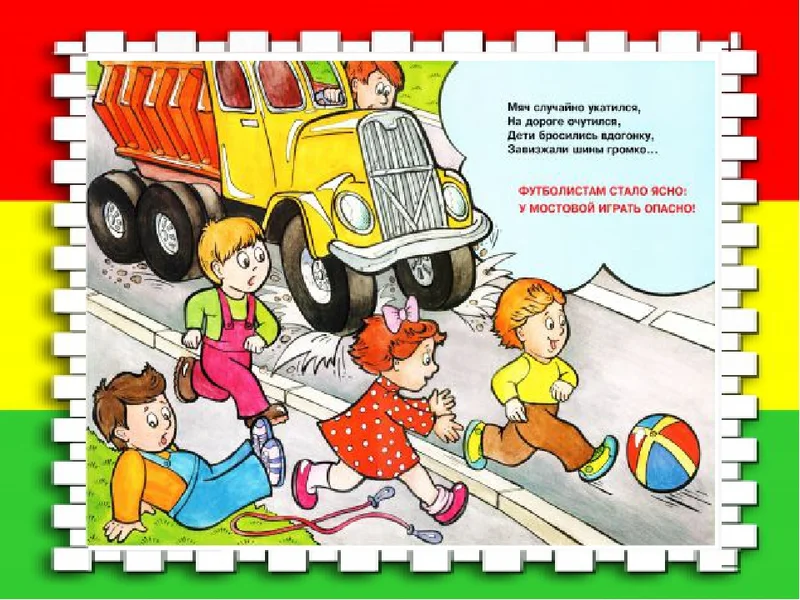 Проследи путь машины
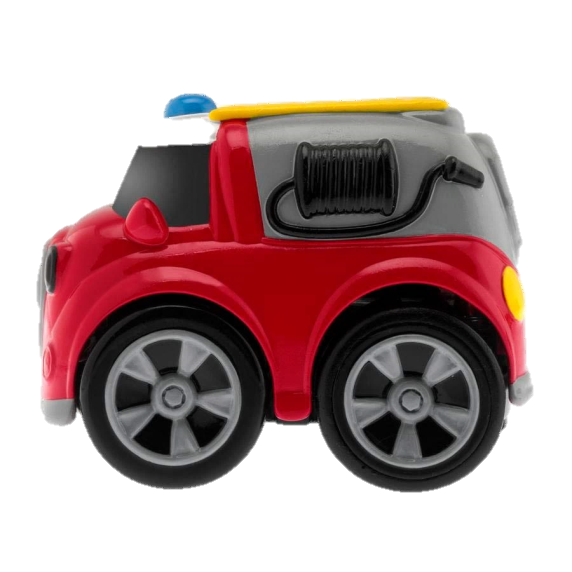 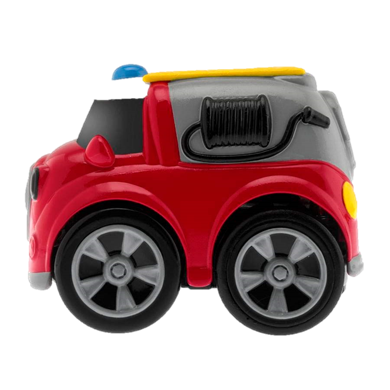 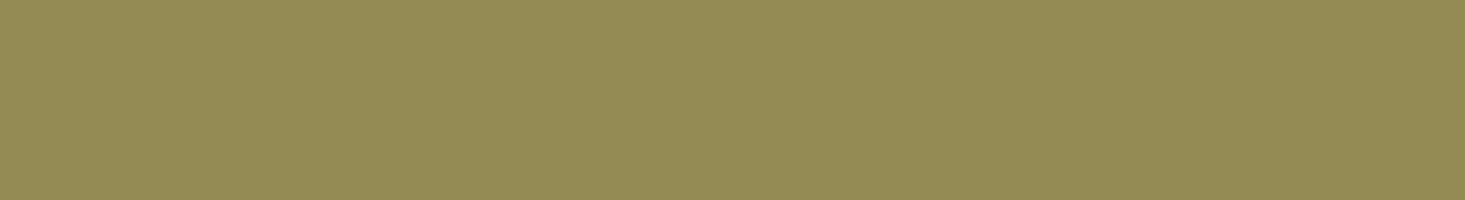 Расставь цвета светофора
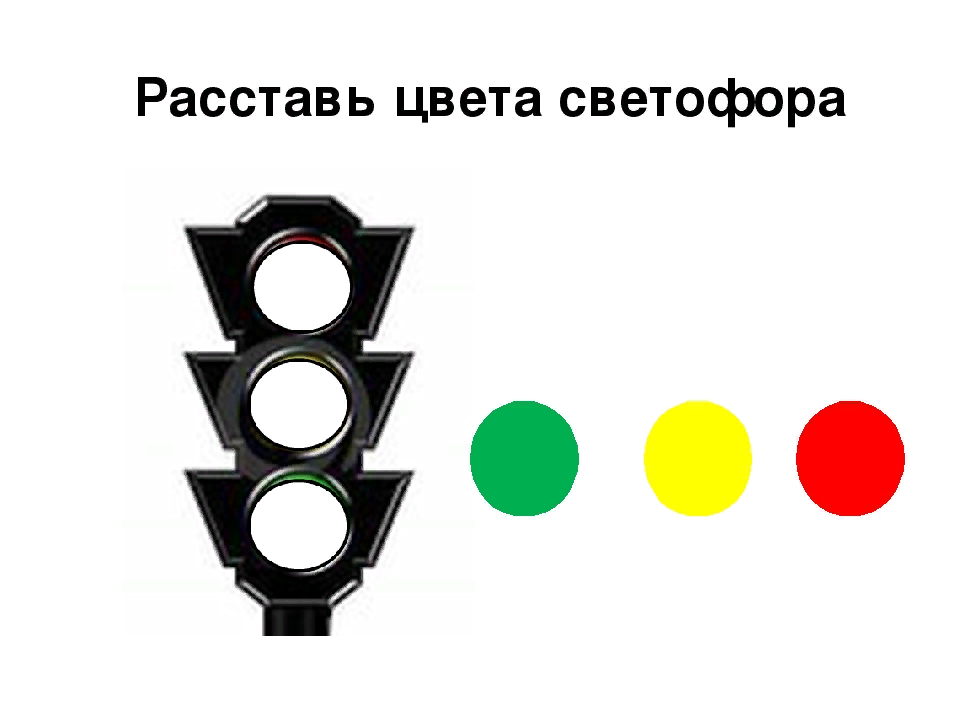 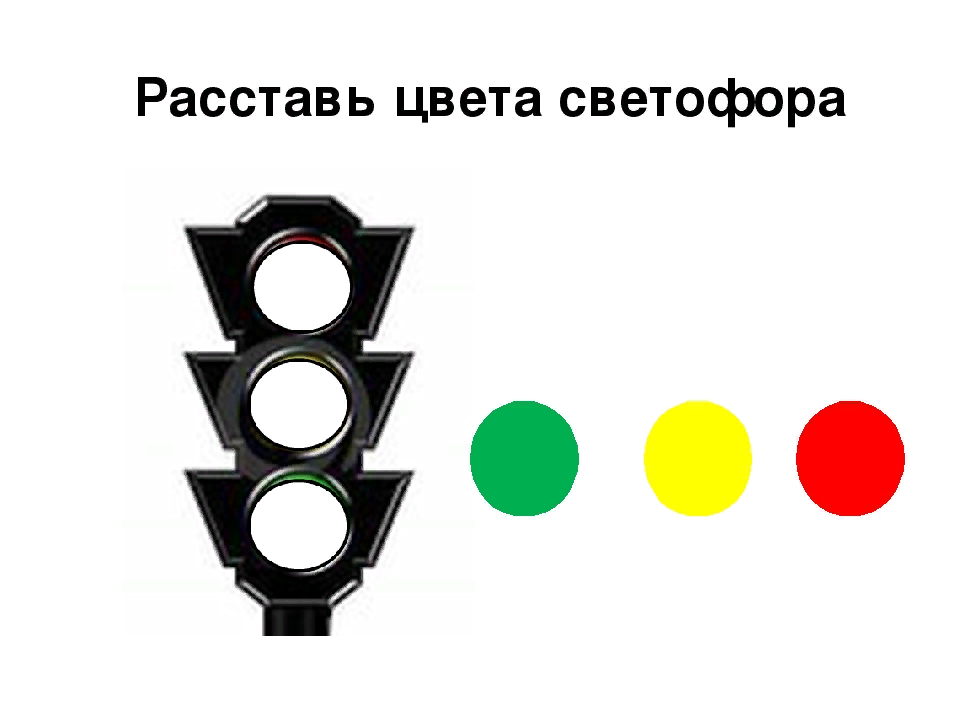 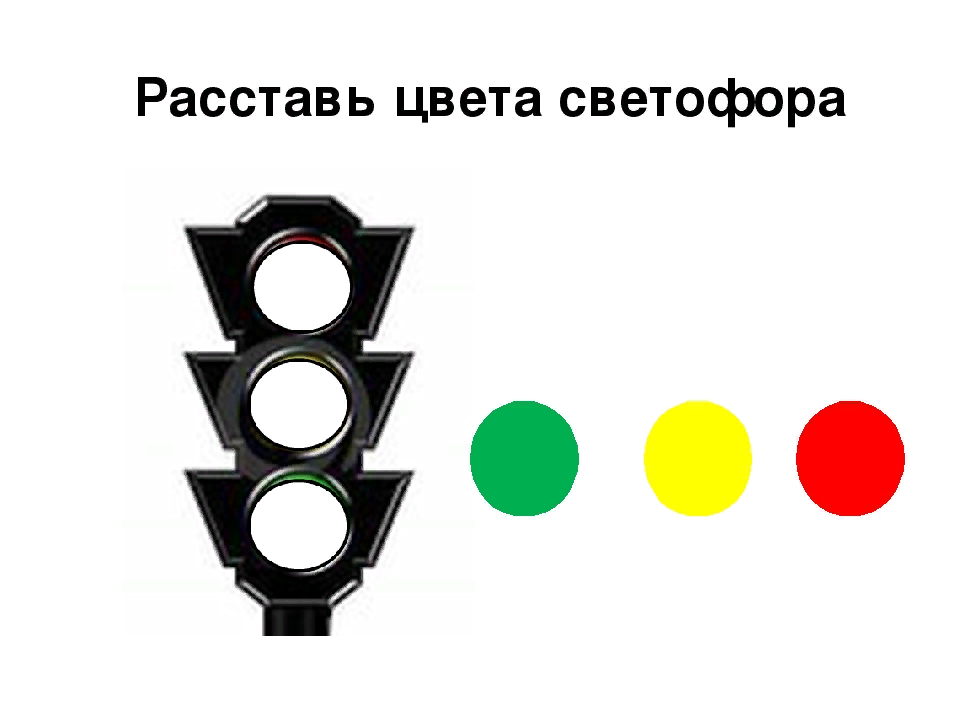 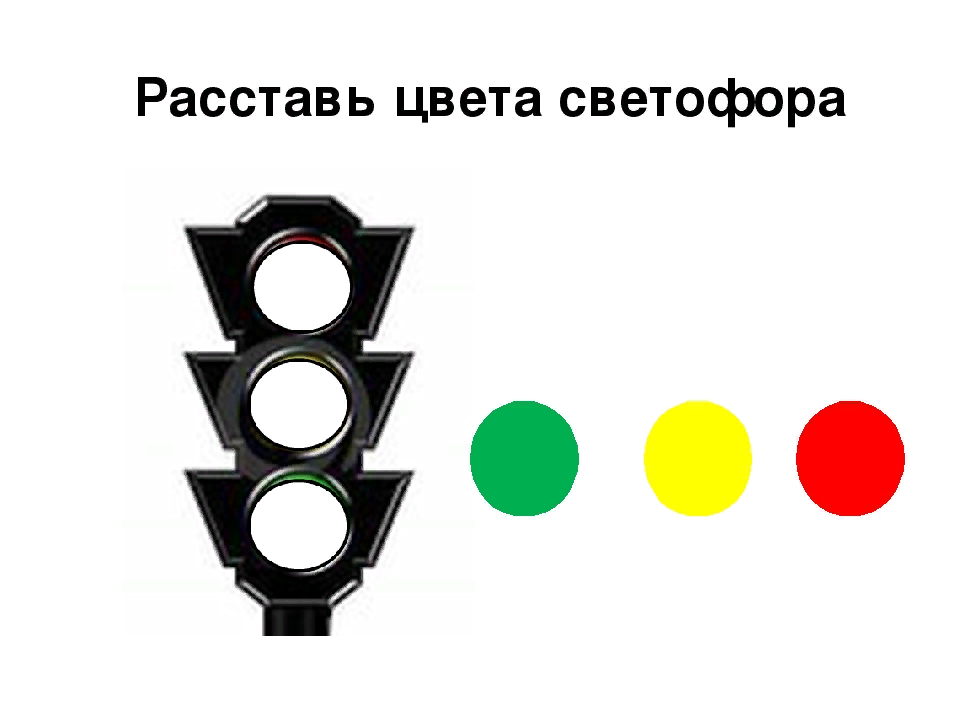